CHANDIDAS MAHAVIDYALAYA
DEPARTMEANT OF GEOGRAPHY

Topic.- Urban classical model of Burgess

Prof.- Indrajit Mandal
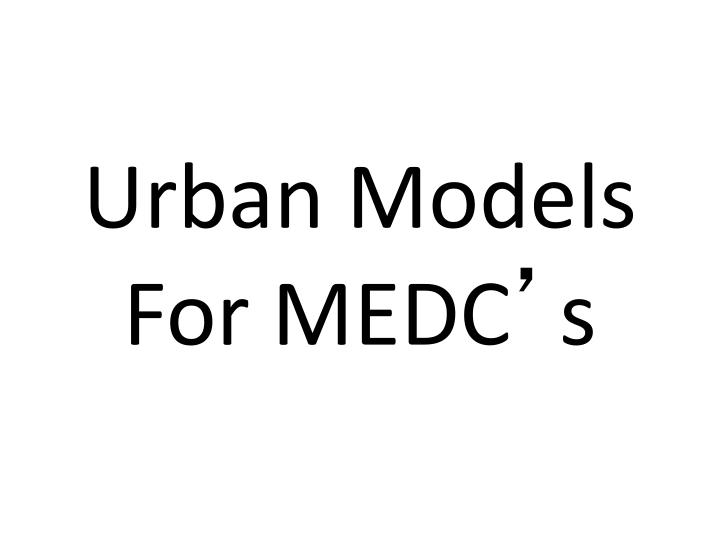 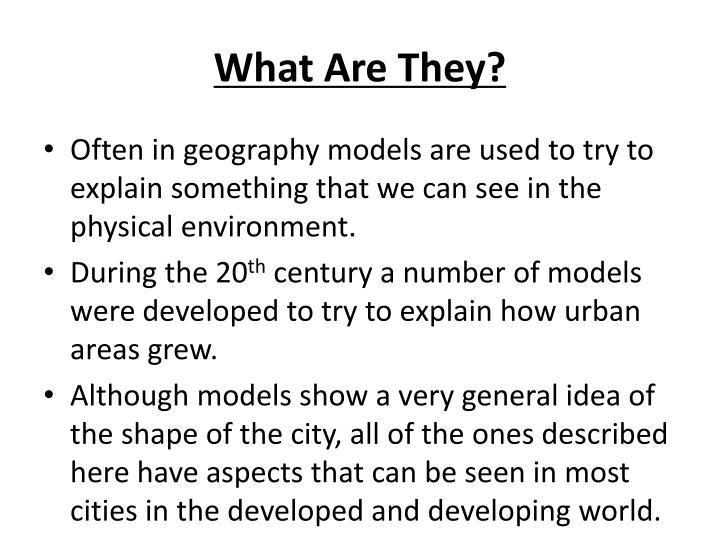 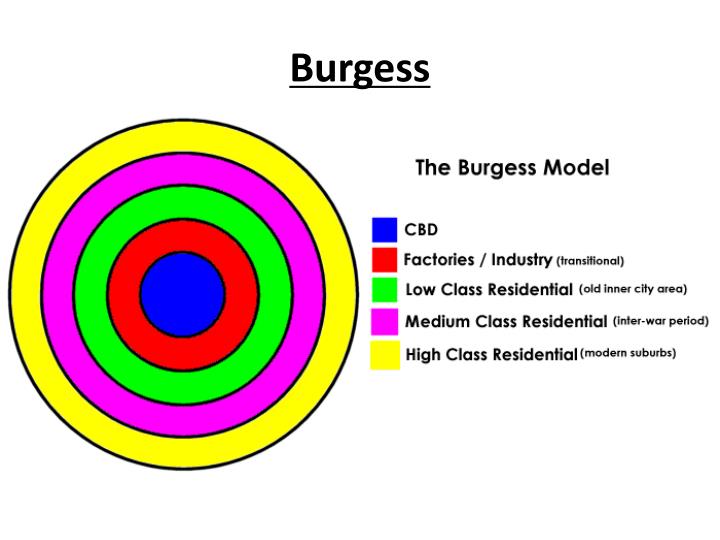 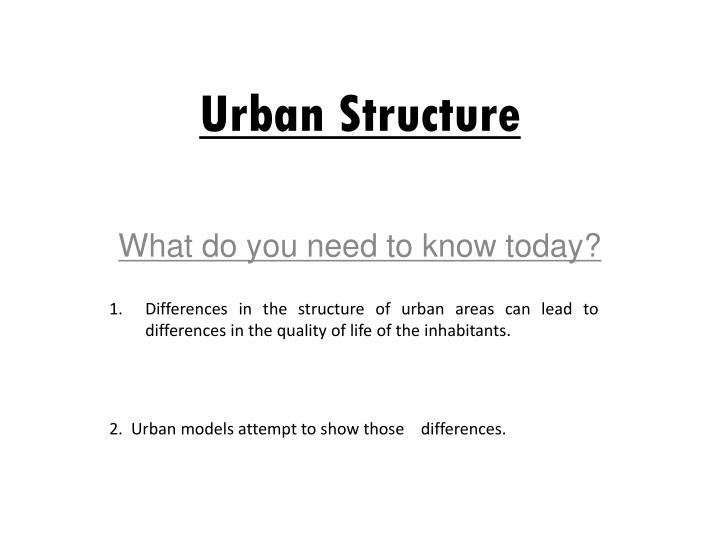 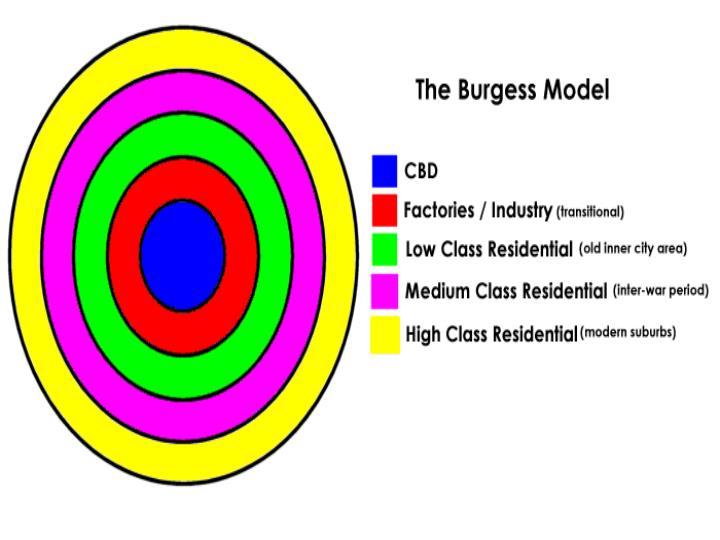 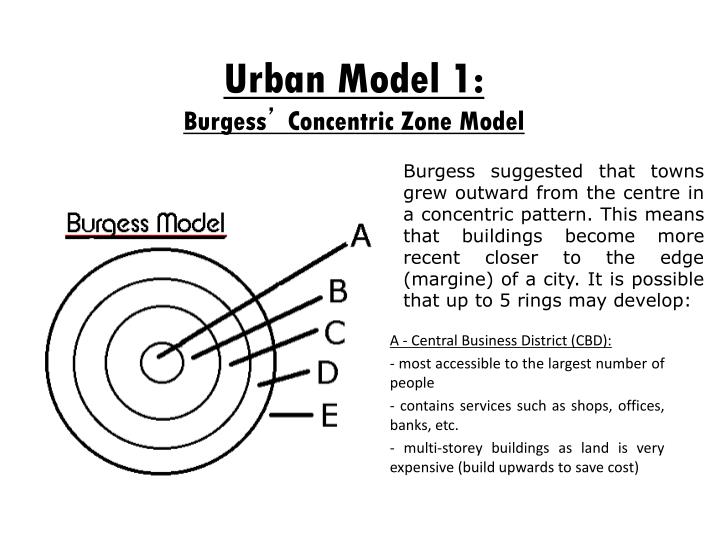 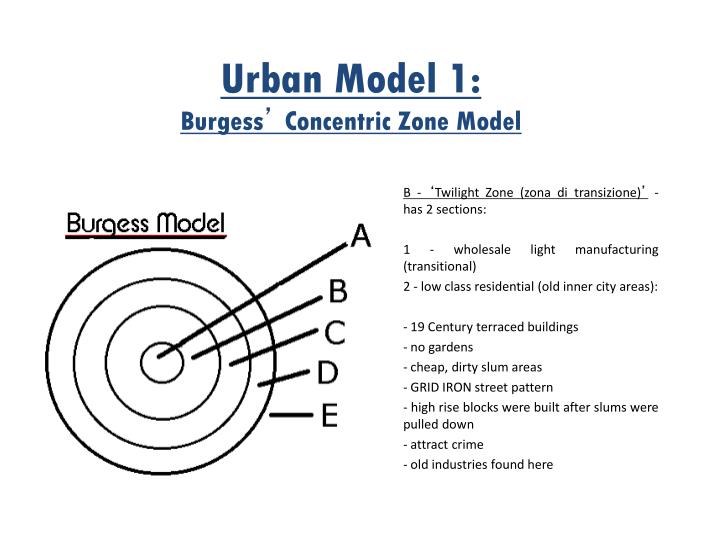 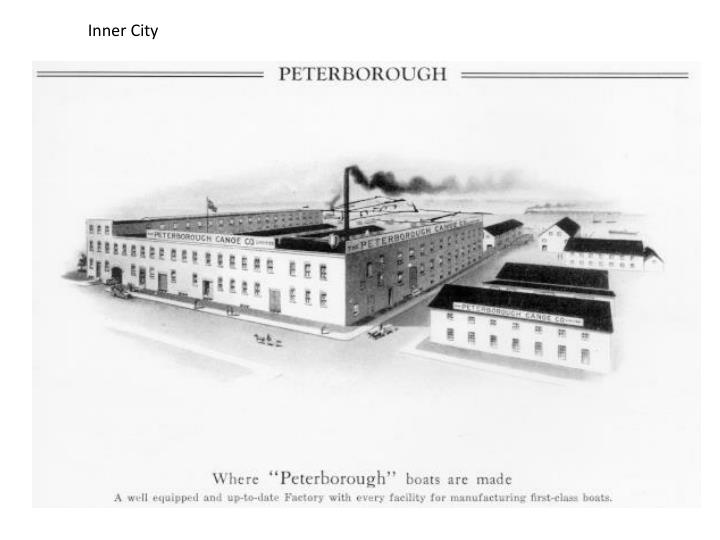 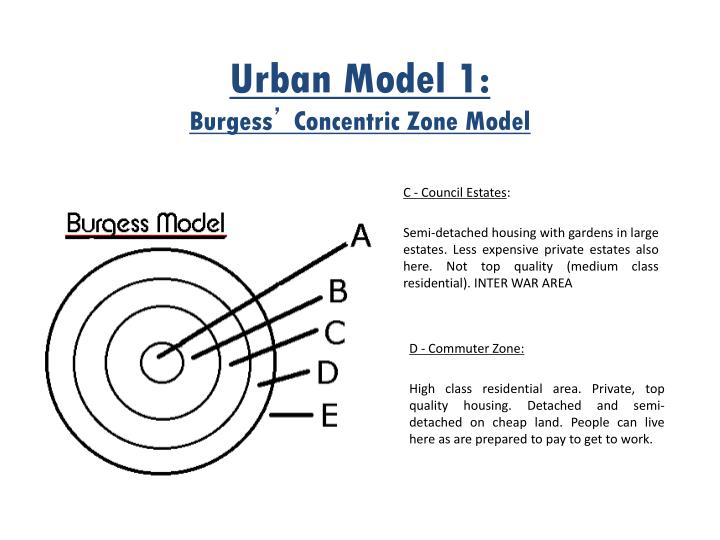 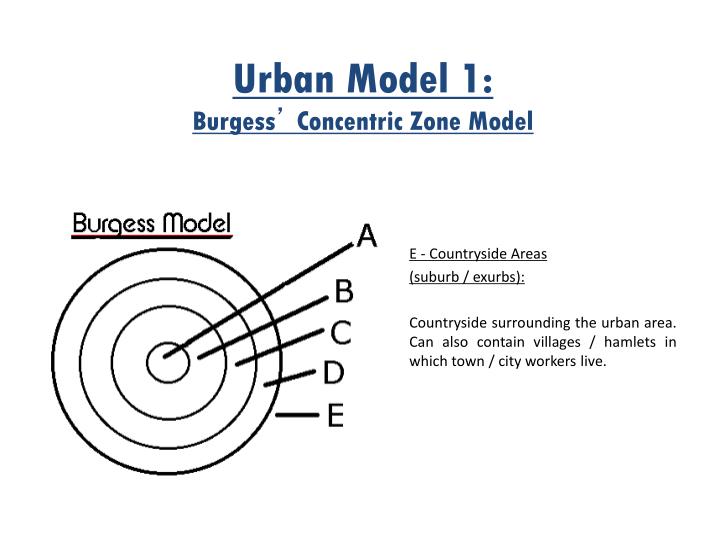 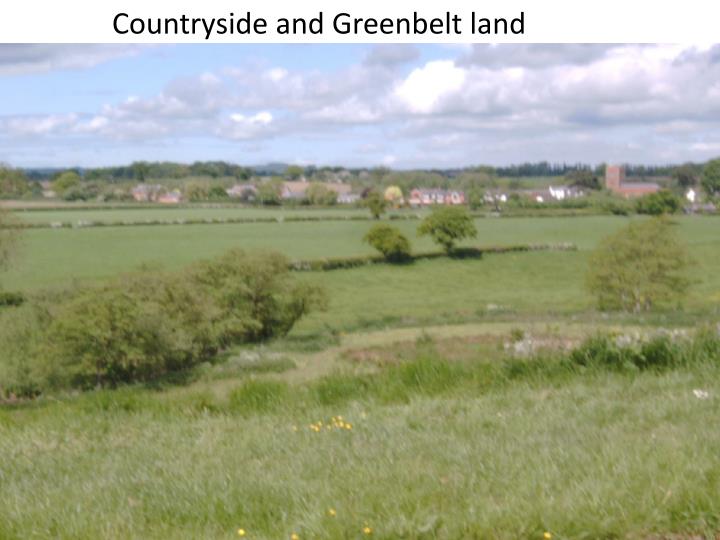 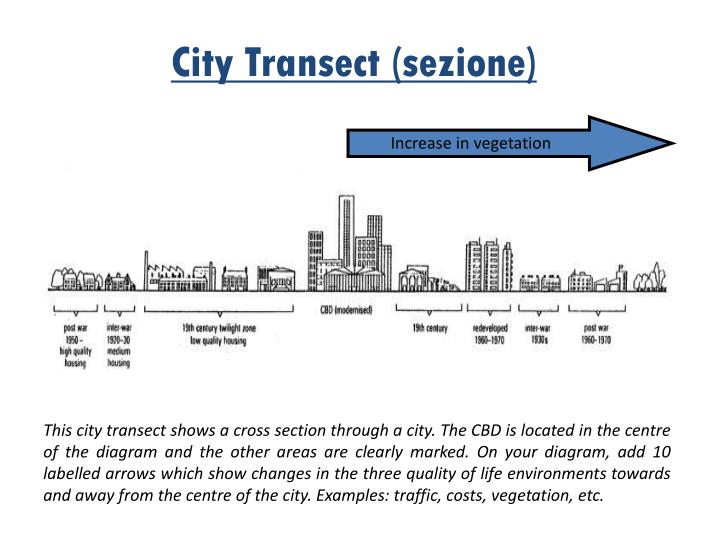 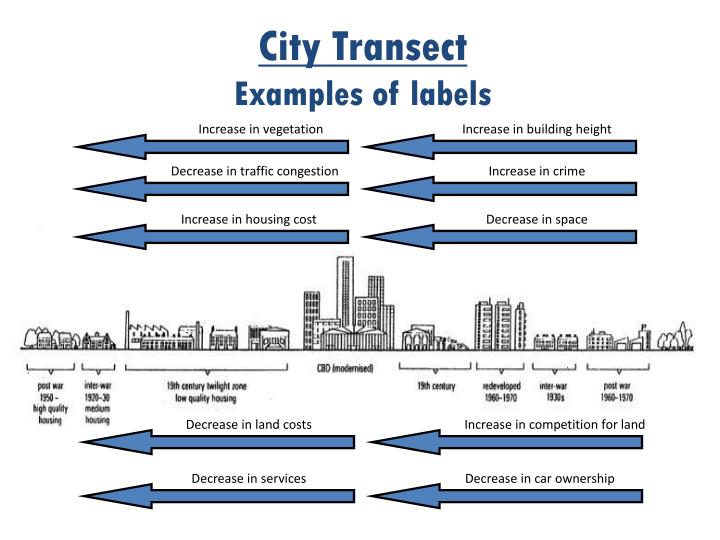 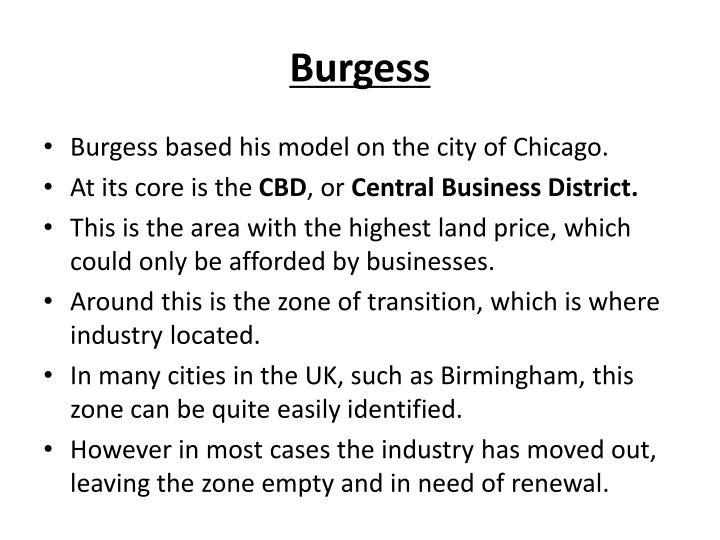 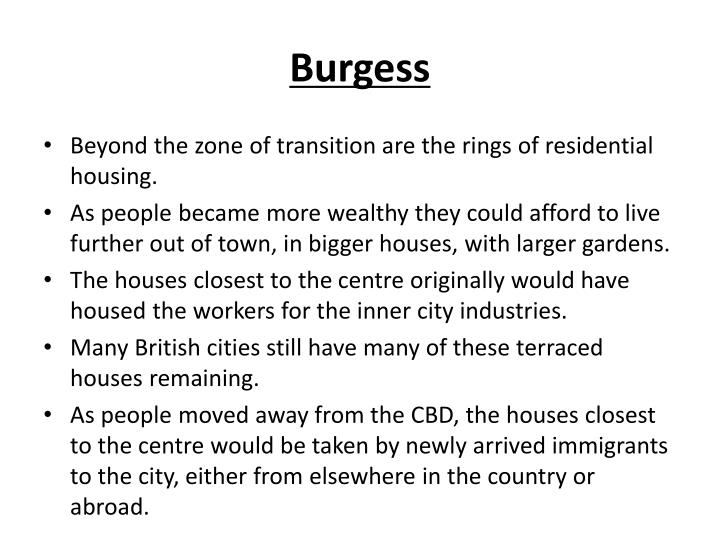 Thank you